Find the Radius and Diameter when given the Area
Maths
Mr Lund
‹#›
Find the Radius and Diameter when given the Area
3.The area of the circle is 201 cm².

Calculate the 
diameter to 3 
significant figures.


4. The area of the circle is 804 cm².
Calculate the radius 
and the diameter, 
to 3 significant figures.
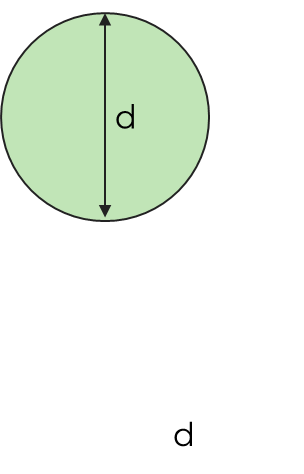 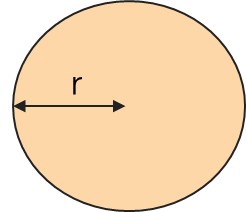 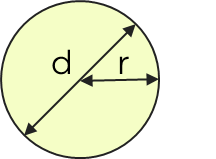 ‹#›
‹#›
Find the Radius and Diameter when given the Area
5. The area of the circle is 16 m2.






a) To 3 significant figures, what is the area of the square? 

b) What percentage of the square is the circle?
6. The total area of these identical circles is 60m2.
The line AB passes through the centres 
of both circles.





What is the distance of the line AB to 3 significant figures?
d
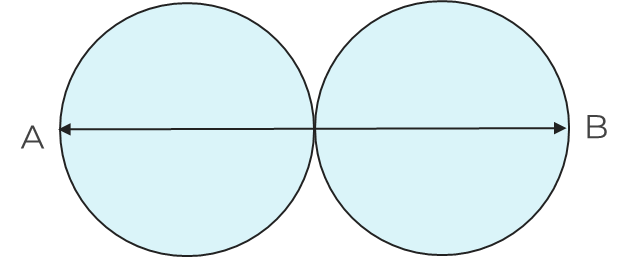 ‹#›
‹#›
Answers
‹#›
Find the Radius and Diameter when given the Area
3.The area of the circle is 201 cm².

Calculate the 
diameter to 3 
significant figures.


4. The area of the circle is 804 cm².
Calculate the radius 
and the diameter, 
to 3 significant figures.
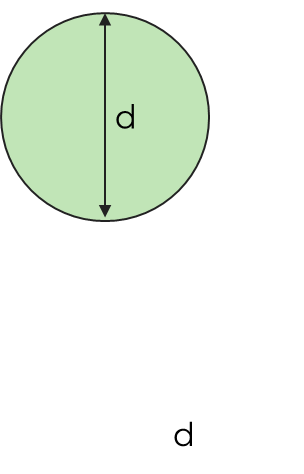 Diameter = 8.0 x 2 = 16 cm
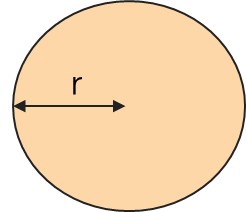 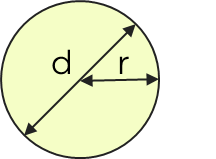 ‹#›
‹#›
Find the Radius and Diameter when given the Area
5. The area of the circle is 16 m2.






a) To 3 significant figures, what is the area of the square? 

b) What percentage of the square is the circle?
6. The total area of these identical circles is 60m2.
The line AB passes through the centres 
of both circles.





What is the distance of the line AB to 3 significant figures?
d
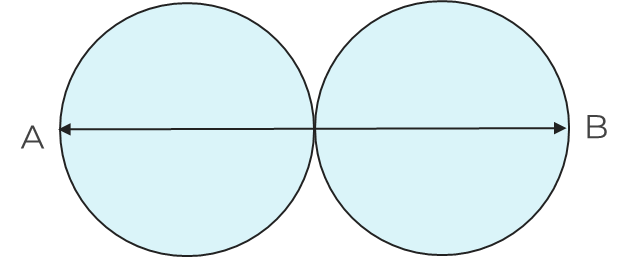 20.3 m2
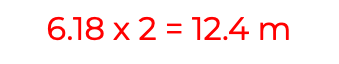 ‹#›
‹#›